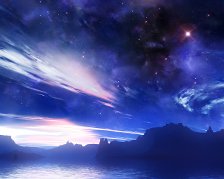 Планеты солнечной системы




Учитель  Вилисова Г. В.  МБОУ «Школа № 51» г.Прокопьевск
Планеты солнечной системы
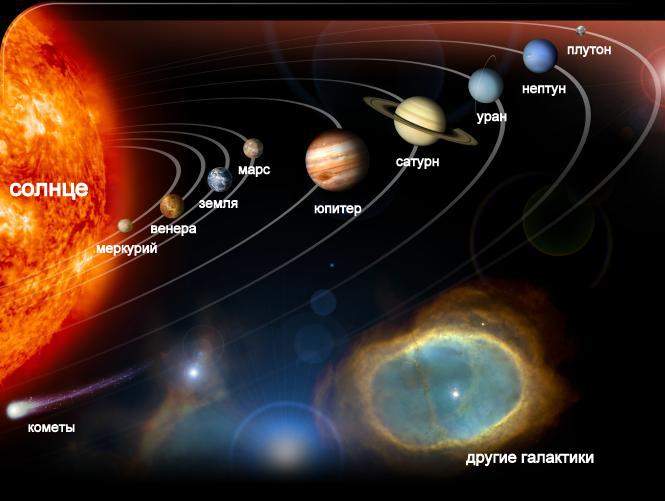 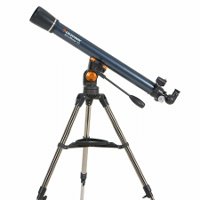 МеркурийБлижайшей к солнцу планетой является Меркурий. Это самая быстрая планета. Она обращается вокруг Солнца за 88 дней.
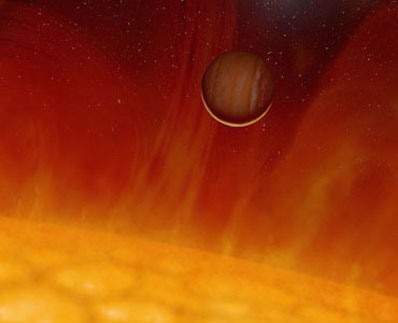 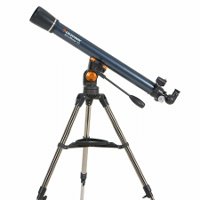 На Меркурии нет атмосферы и воды.На солнечной стороне – очень жарко, а на противоположной – ледяной холод.
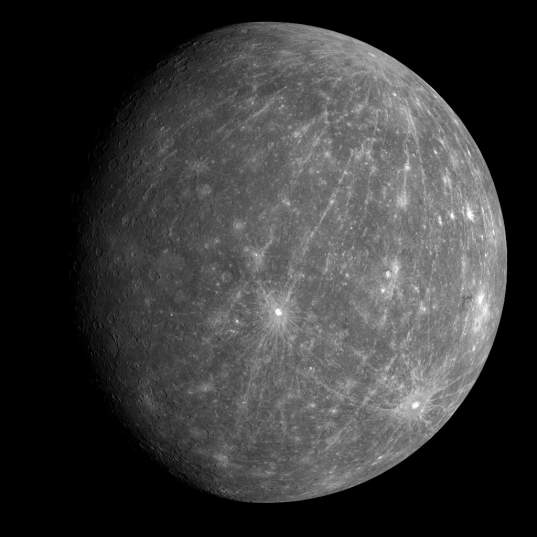 Планета получила своё название в честь римского бога торговли – Меркурия
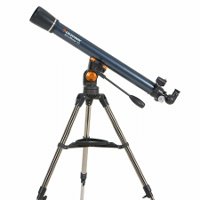 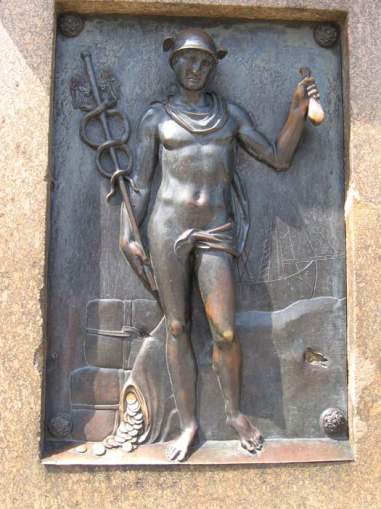 Венеравторая от Солнца планета, выглядит как очень яркая звезда, её ещё называют «утренней звездой»
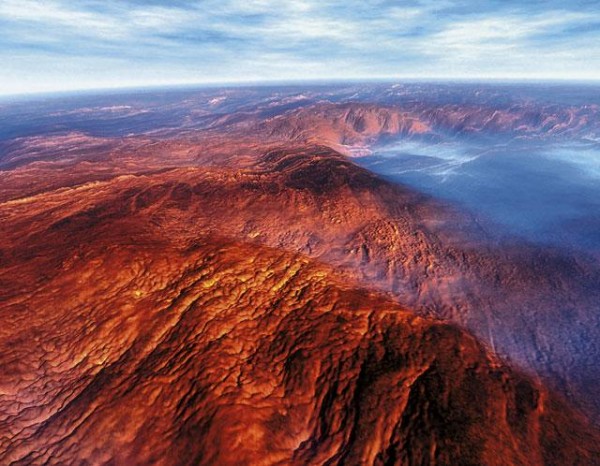 Венера похожа на Землю, почти такого же размера. Она окружена толстым слоем облаков, но её атмосфера состоит из углекислого газа и серной кислоты. Под облаками стоит сильная жара.
Планета получила своё название в честь богини красоты – Венеры
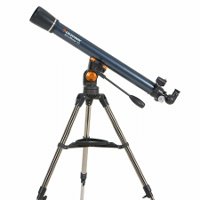 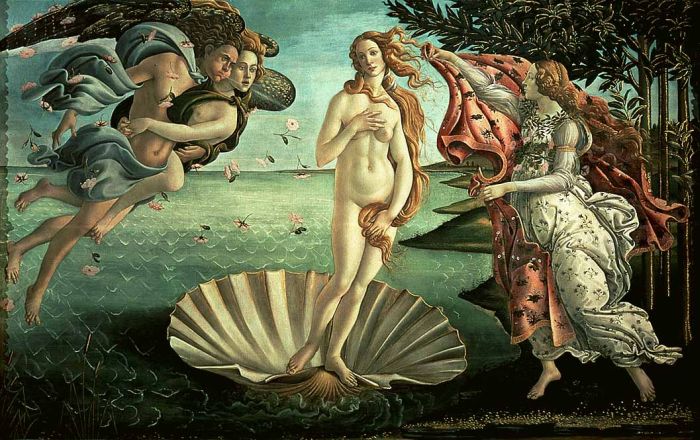 ЗемляТретья планета от Солнца – Земля. Её называют «Голубая планета» - потому, что на ней много воды и она имеет воздушную оболочку, атмосферу, она придаёт планете голубизну.
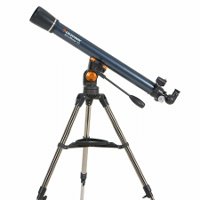 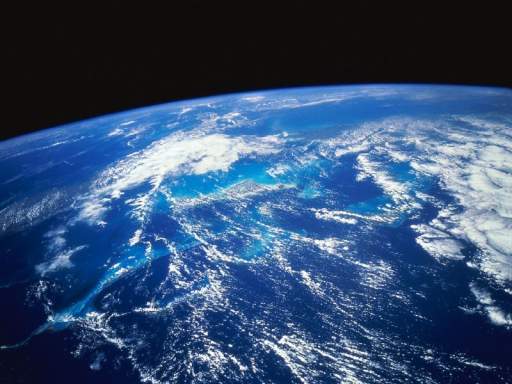 Земля состоит из камня и металлов и имеет сложное строение
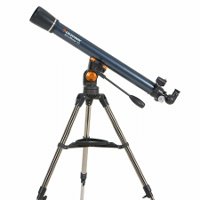 Название Земля исходит от первоначального корня, который несёт в себе смысл «низкий»
Марсчетвёртая планета от солнца. Поверхность планеты содержит много железа, которое, окисляясь, даёт красный цвет
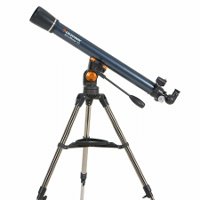 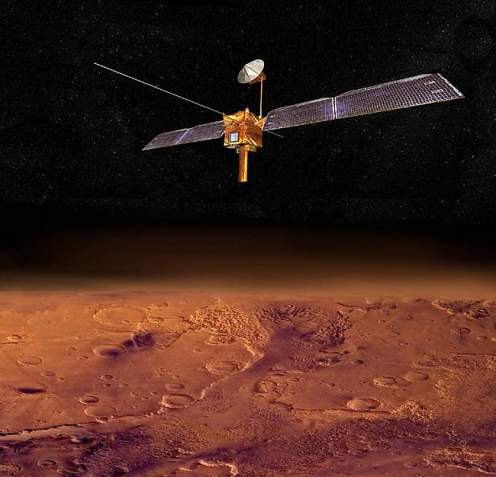 Марс меньше Земли, но у него есть два спутника – Фобос и Демос (что в переводе означает Страх и Ужас – так звали сыновей бога войны)
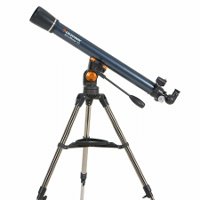 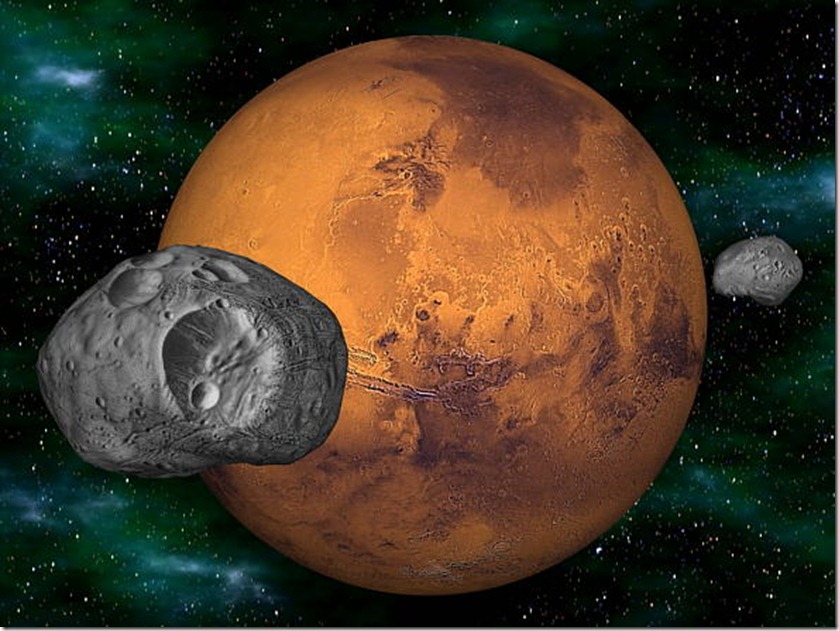 Планета названа в честь римского бога войны – за свой красный цвет, напоминающий цвет крови.
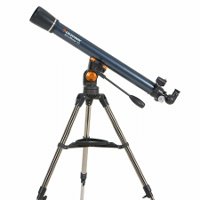 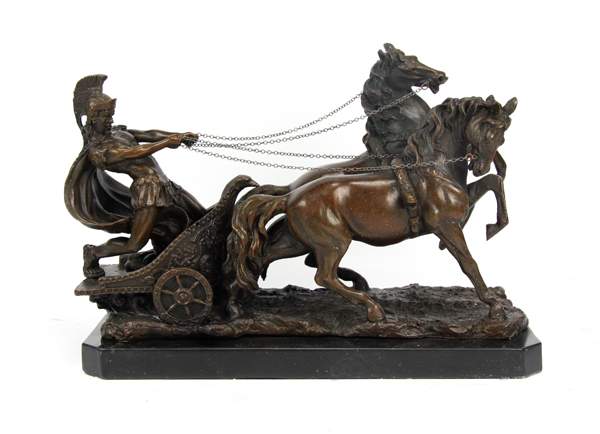 ЮпитерСледующая планета от Солнца – самая большая в Солнечной системе. Состоит главным образом из различных газов.
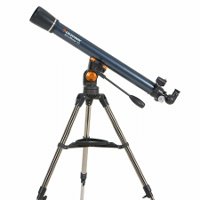 Юпитер имеет цветастую атмосферу. В атмосфере постоянно бушуют мощные ураганы.
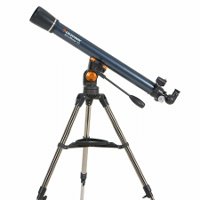 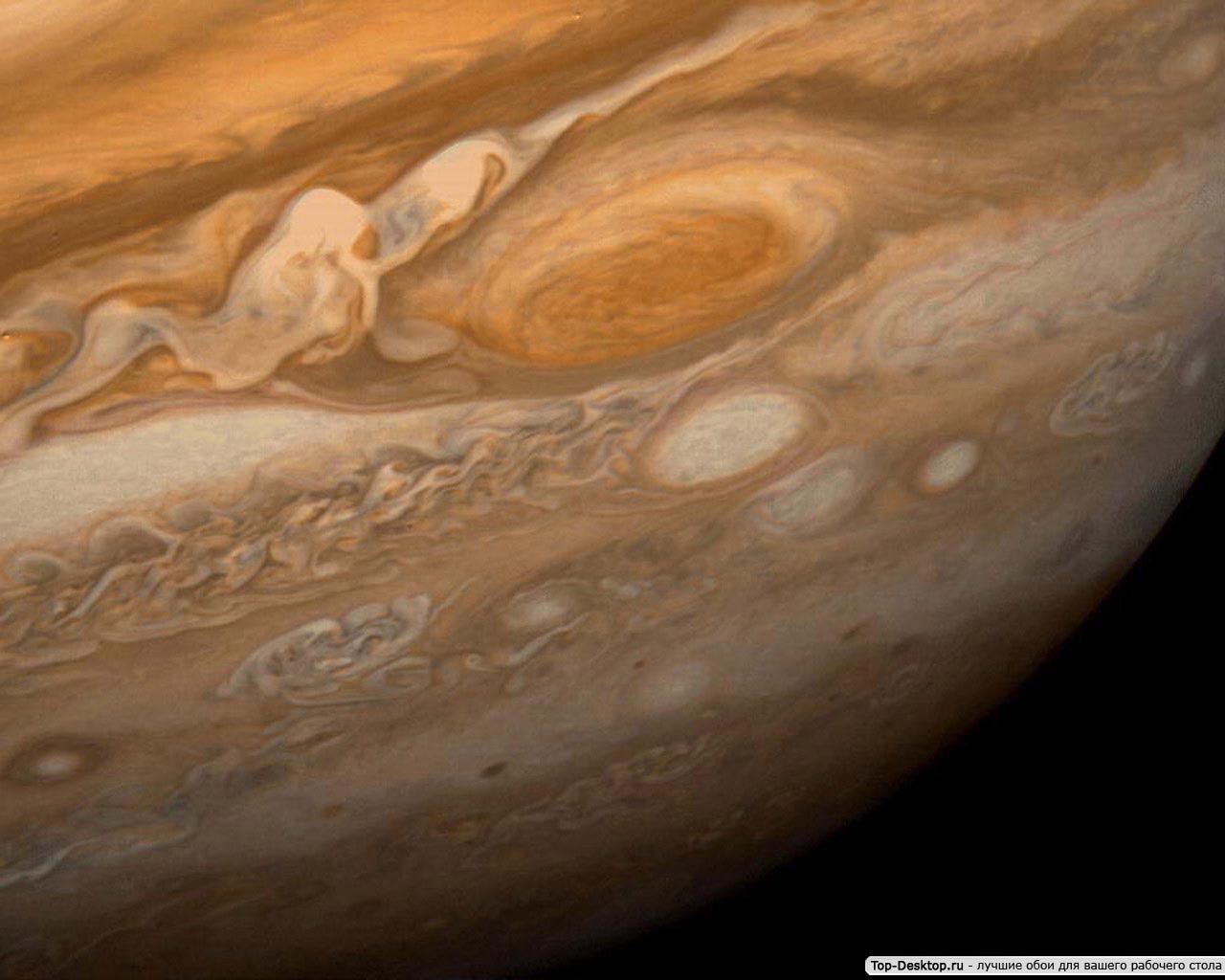 Планета имеет 16 спутников
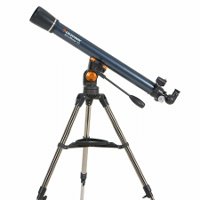 Названа в честь самого главного римского бога – Юпитера
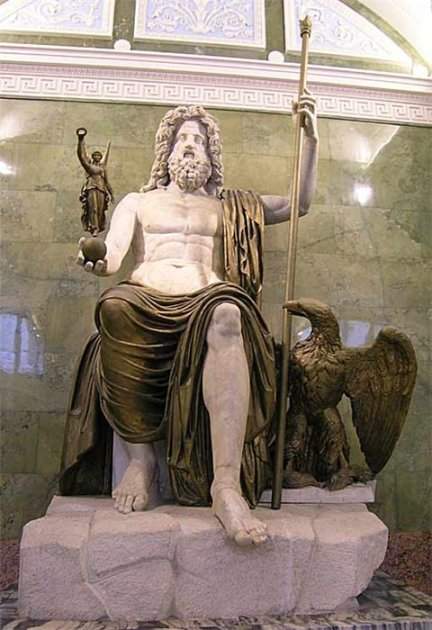 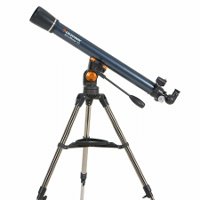 Сатурнвторая по величине планета Солнечной системы. Она окружена множеством ярких колец, состоящих из обломков льда и камней.
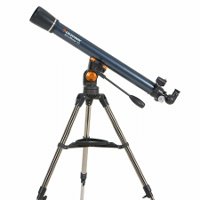 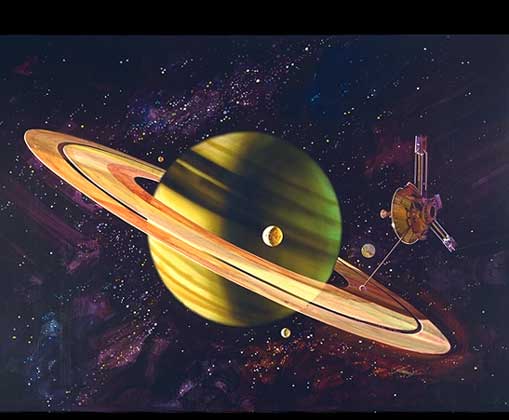 Сатурн назван в честь римского бога земледелия
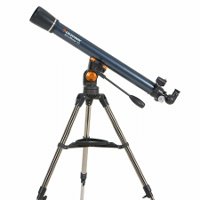 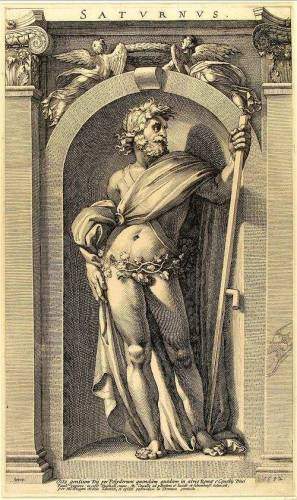 УранСостоит из маленького каменного ядра и замёрзших газов
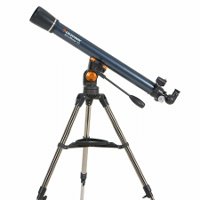 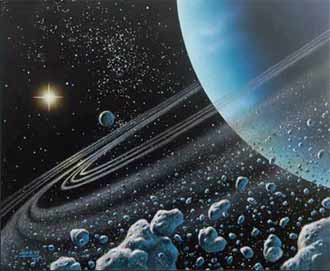 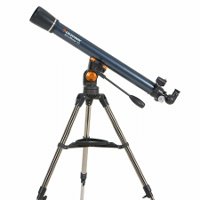 Планета названа в честь греческого бога неба Урана
НептунОна мерцает голубоватым светом, напоминающим блеск воды. Температура на поверхности Нептуна – минус 200 градусов. На планете свирепствуют самые сильные бури во всей Солнечной системе.
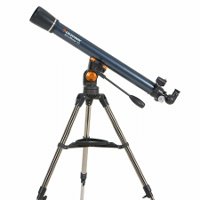 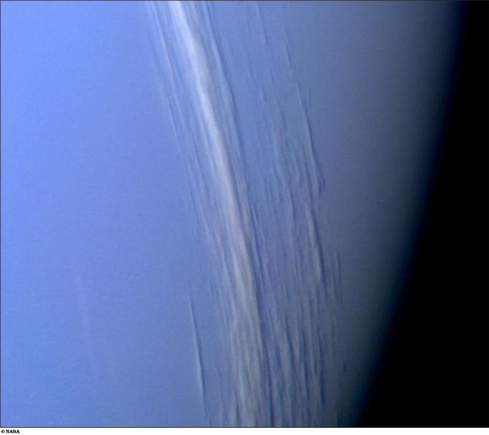 Планета Нептун носит имя римского бога морей
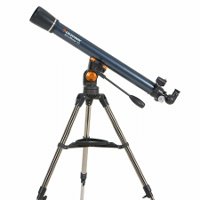 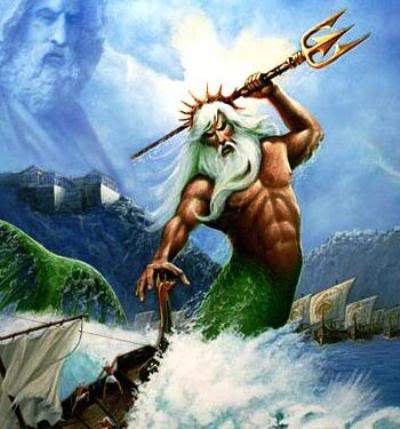 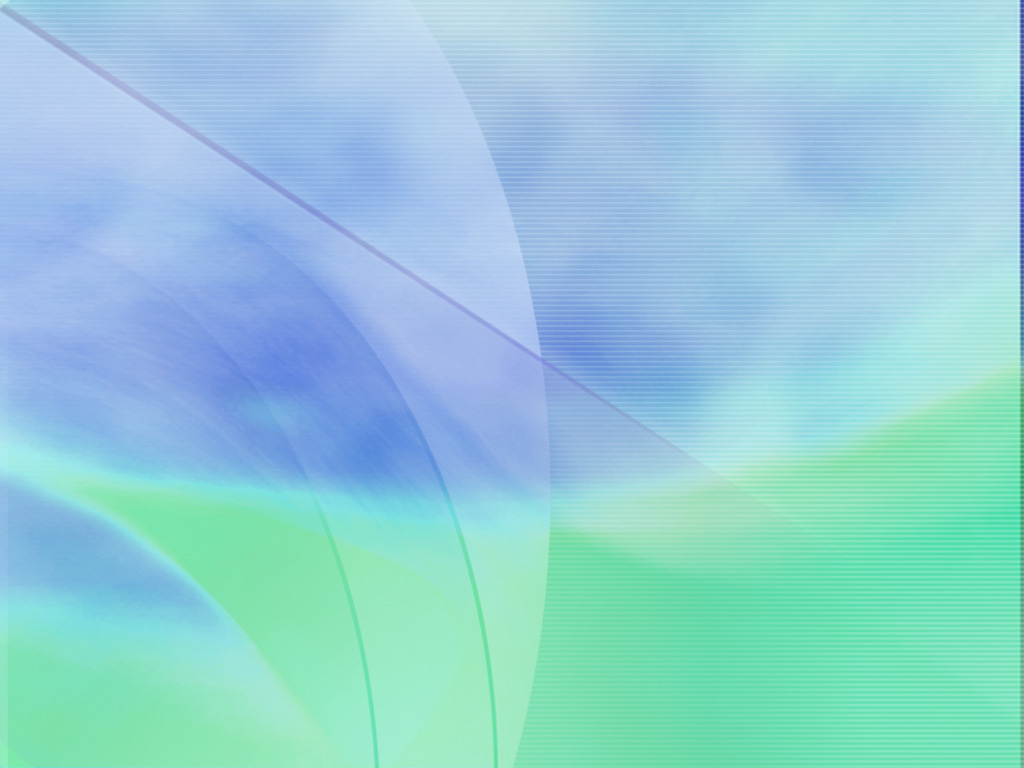 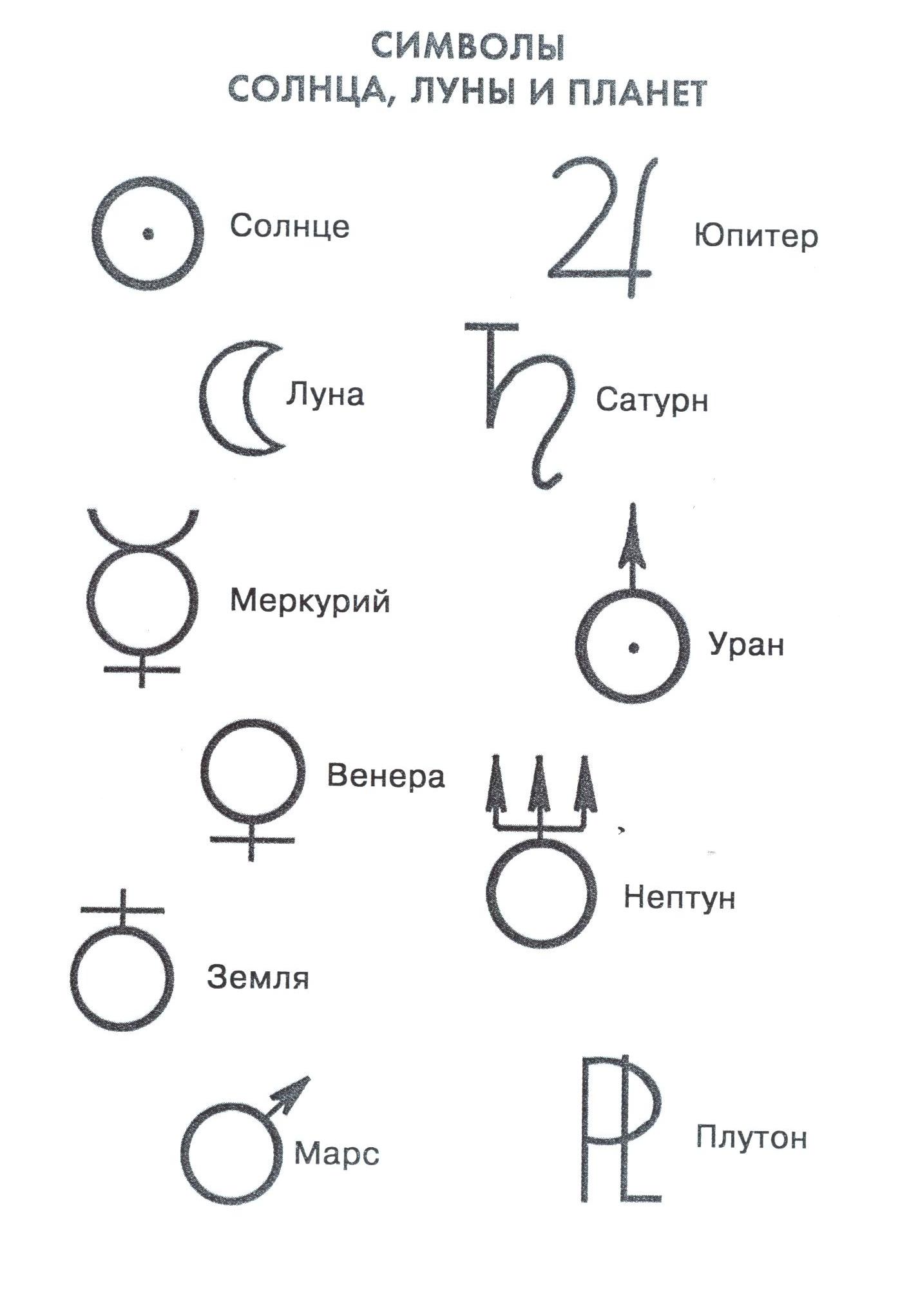 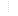 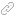 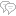 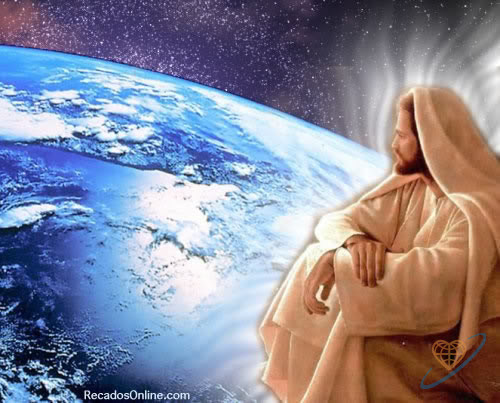 «Бесконечны лишь Вселенная 
                 и глупость человеческая…»
                                                                 А. Энштейн